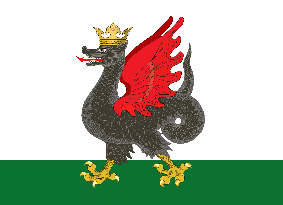 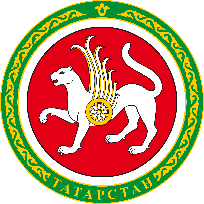 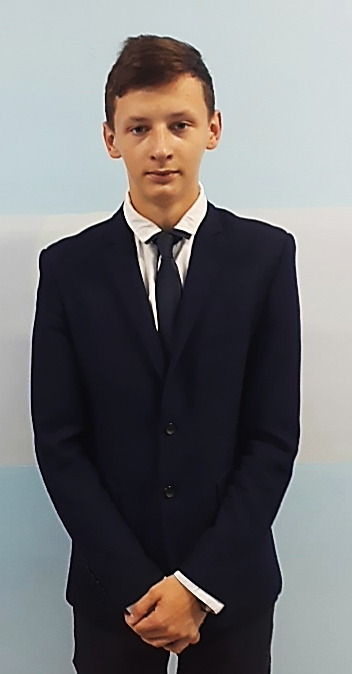 Козырев Кирилл  
ученик 10а класса 

МБОУ «Средняя общеобразовательная школа № 175»
Советского района г. Казани
Добрый молодец 2019
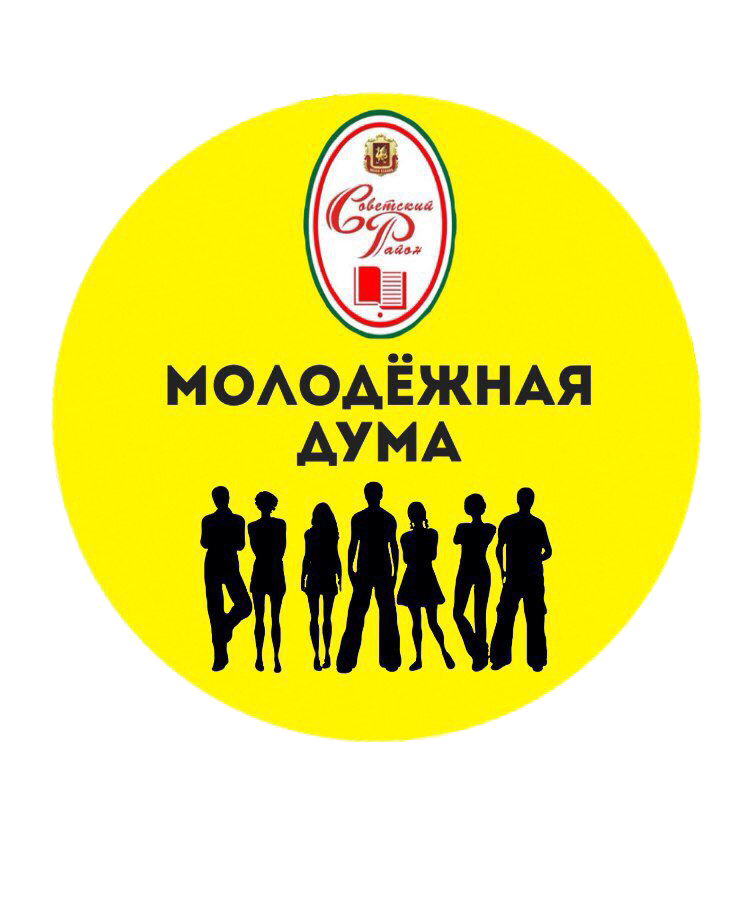 В рабочем режиме
Работа в Молодежной думе -  это стартовая площадка для личностного роста и саморазвития
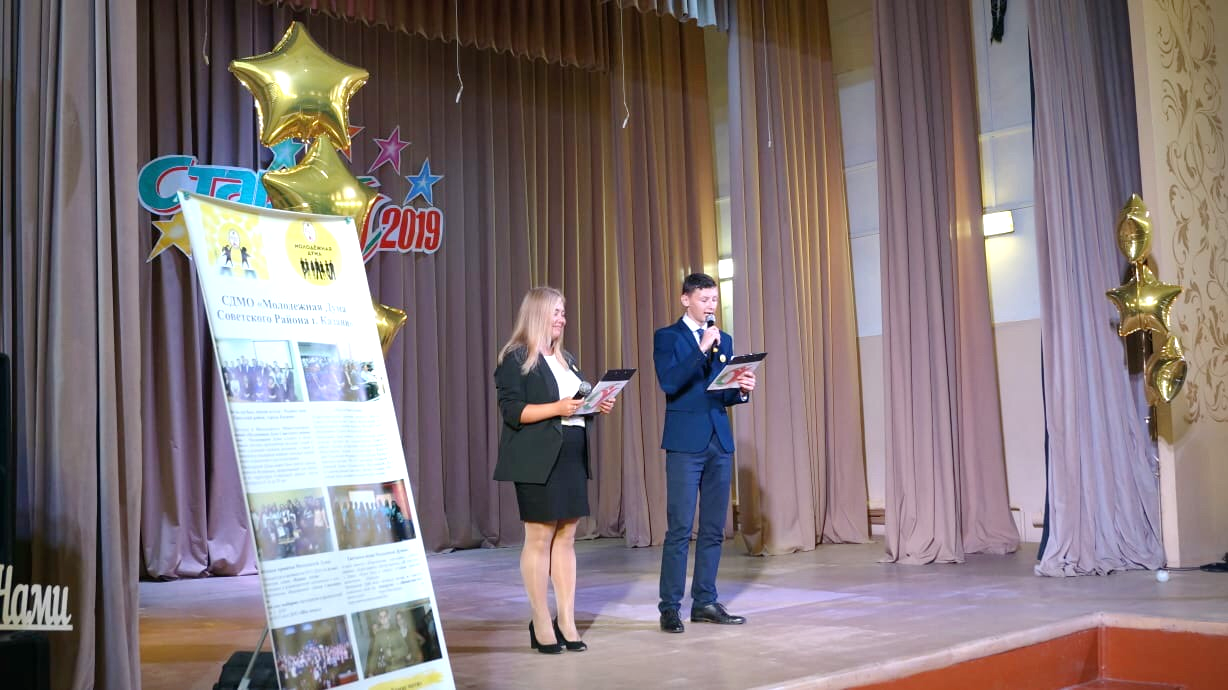 Формирование социально-активной личности, умеющей строить свою жизнь по законам Добра, Справедливости, Честности
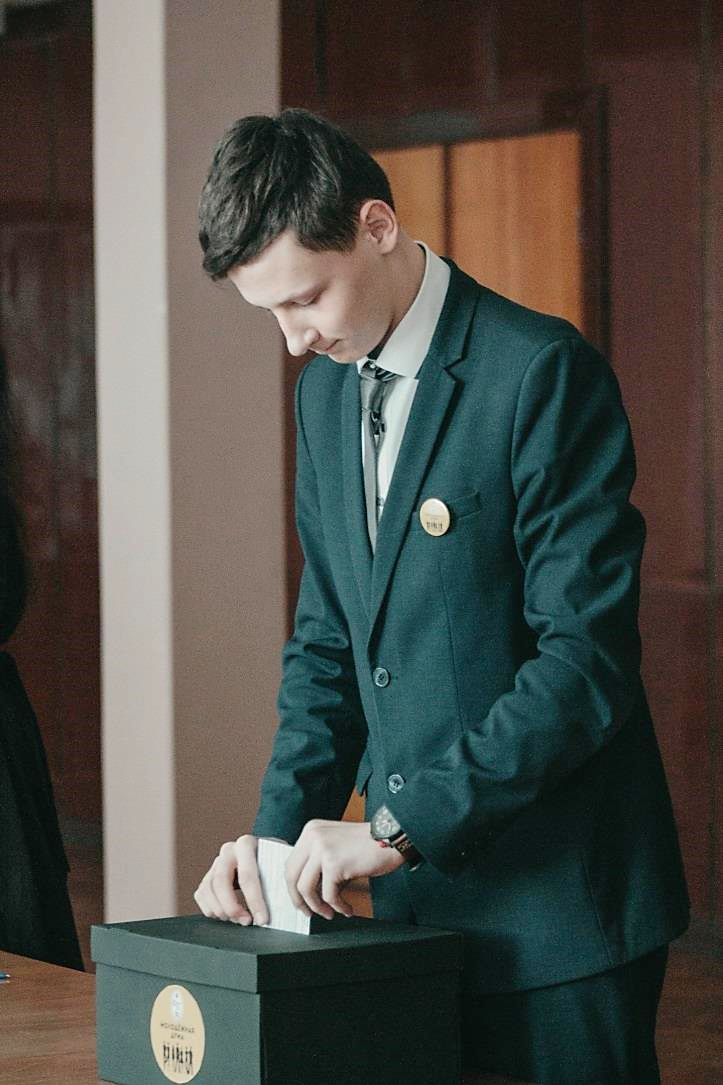 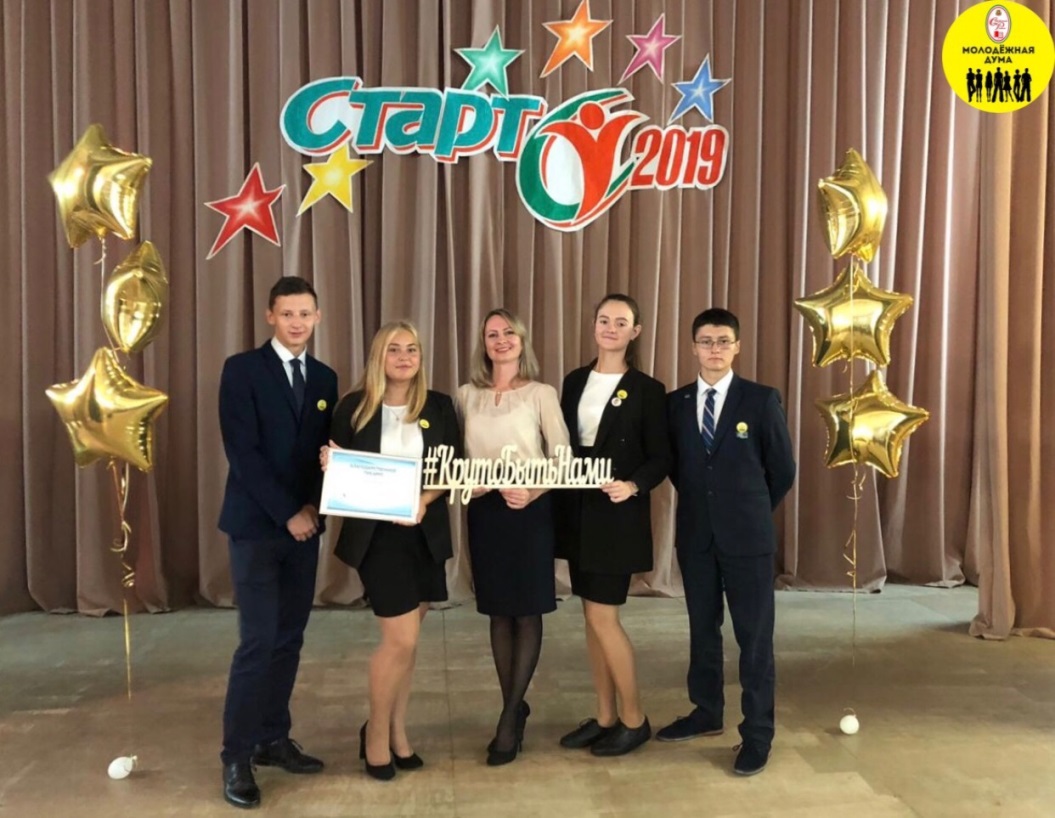 Мир интересен
Быть образованным – быть востребованным
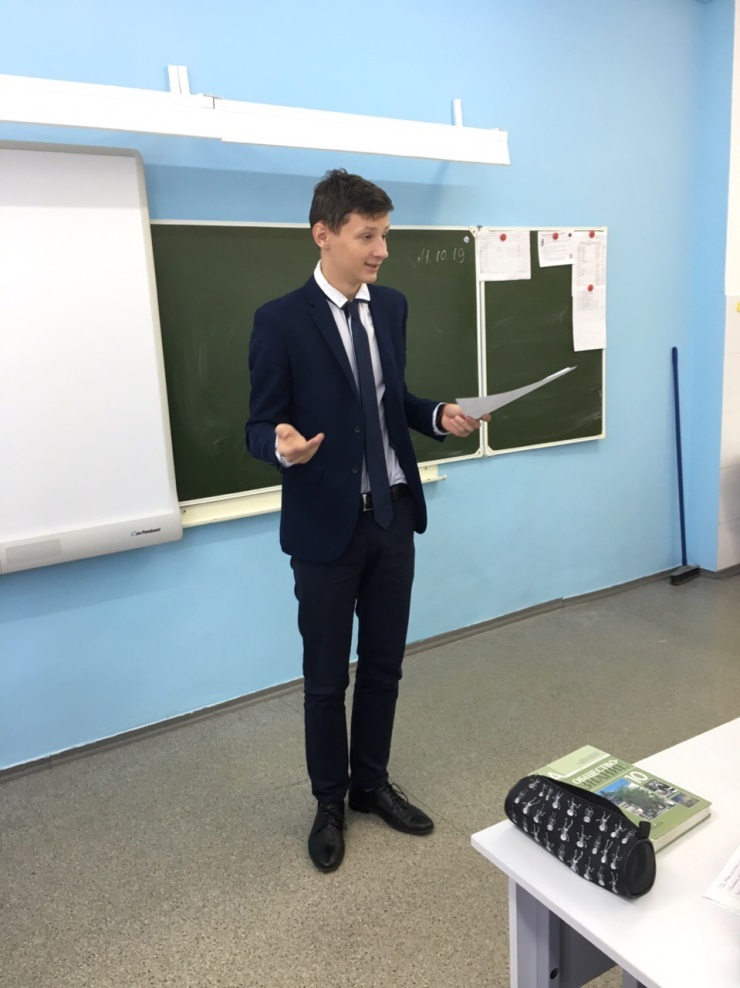 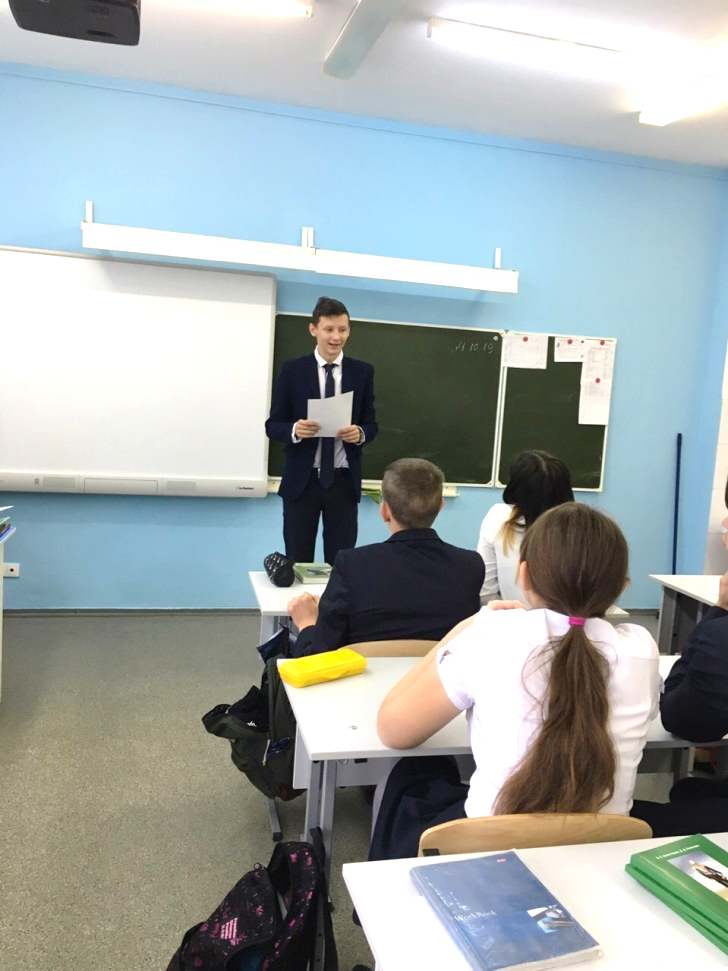 Мечта в детстве – профессия по жизни
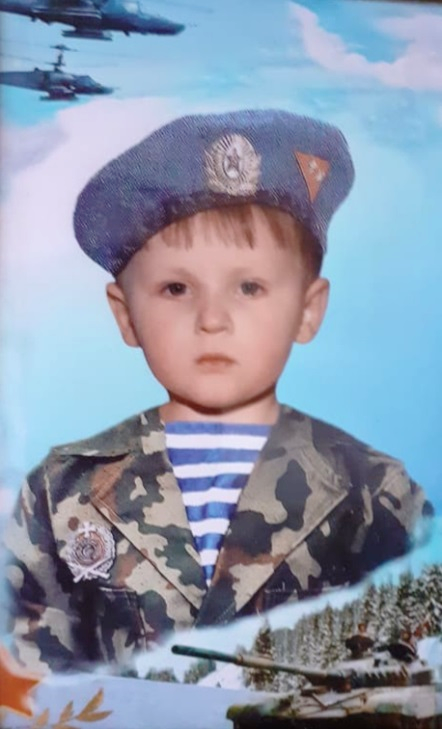 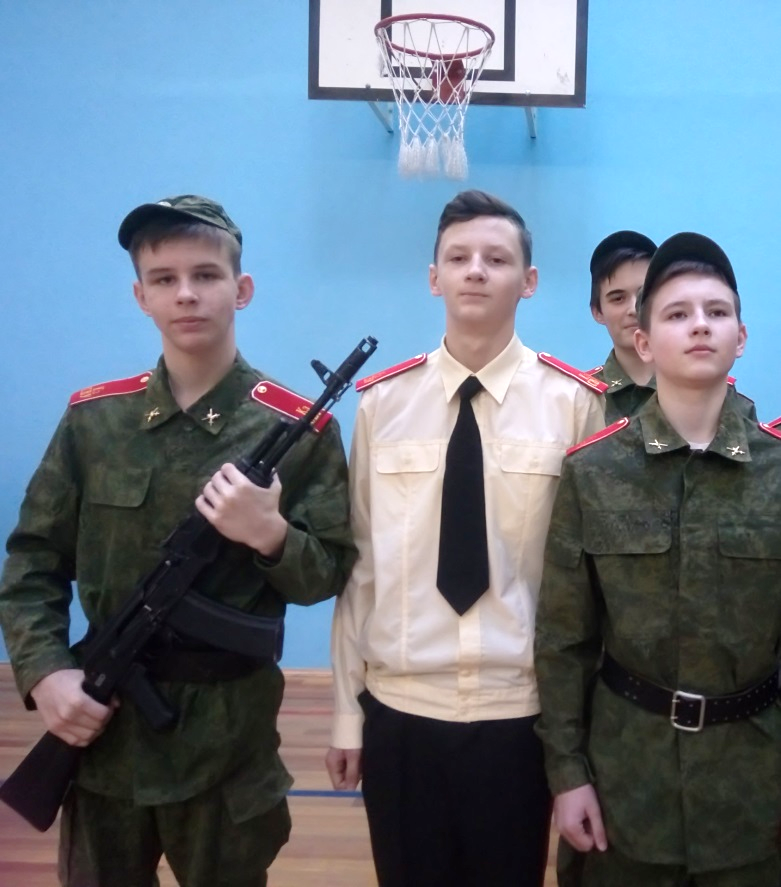 «Есть такая профессия – Родину защищать»
Это благородная профессия для настоящих мужчин...
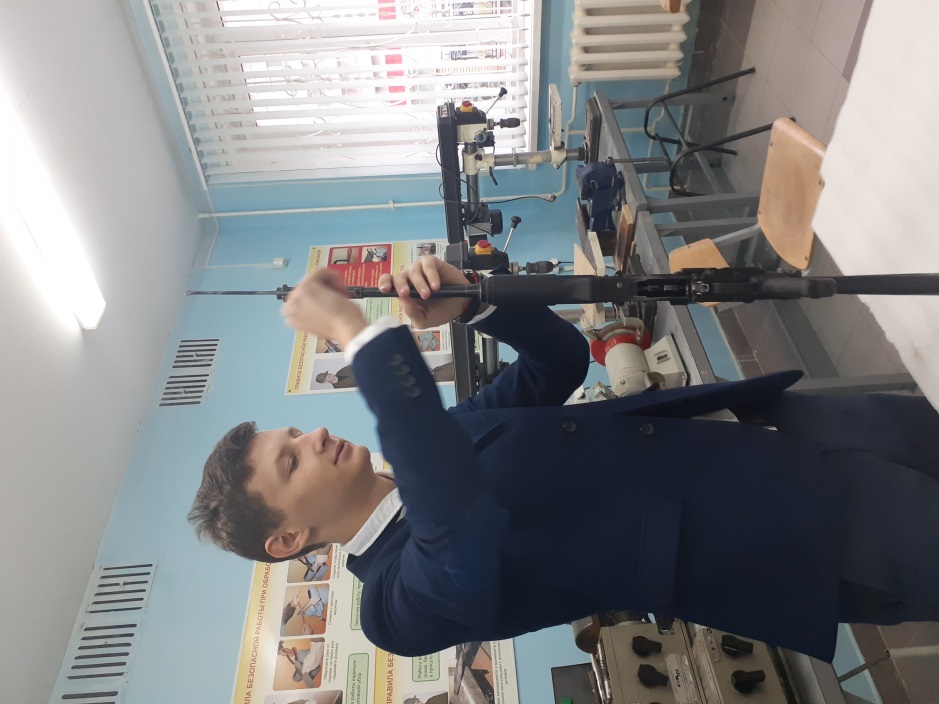 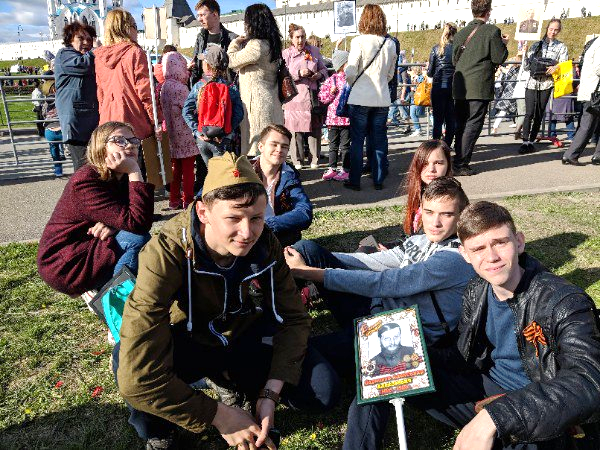 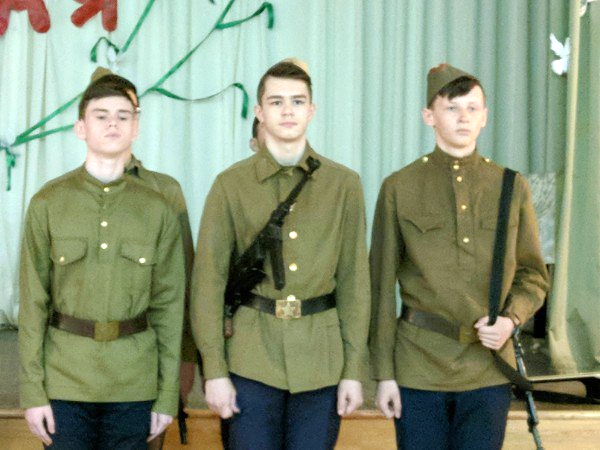 Спорт – это мой ритм жизни
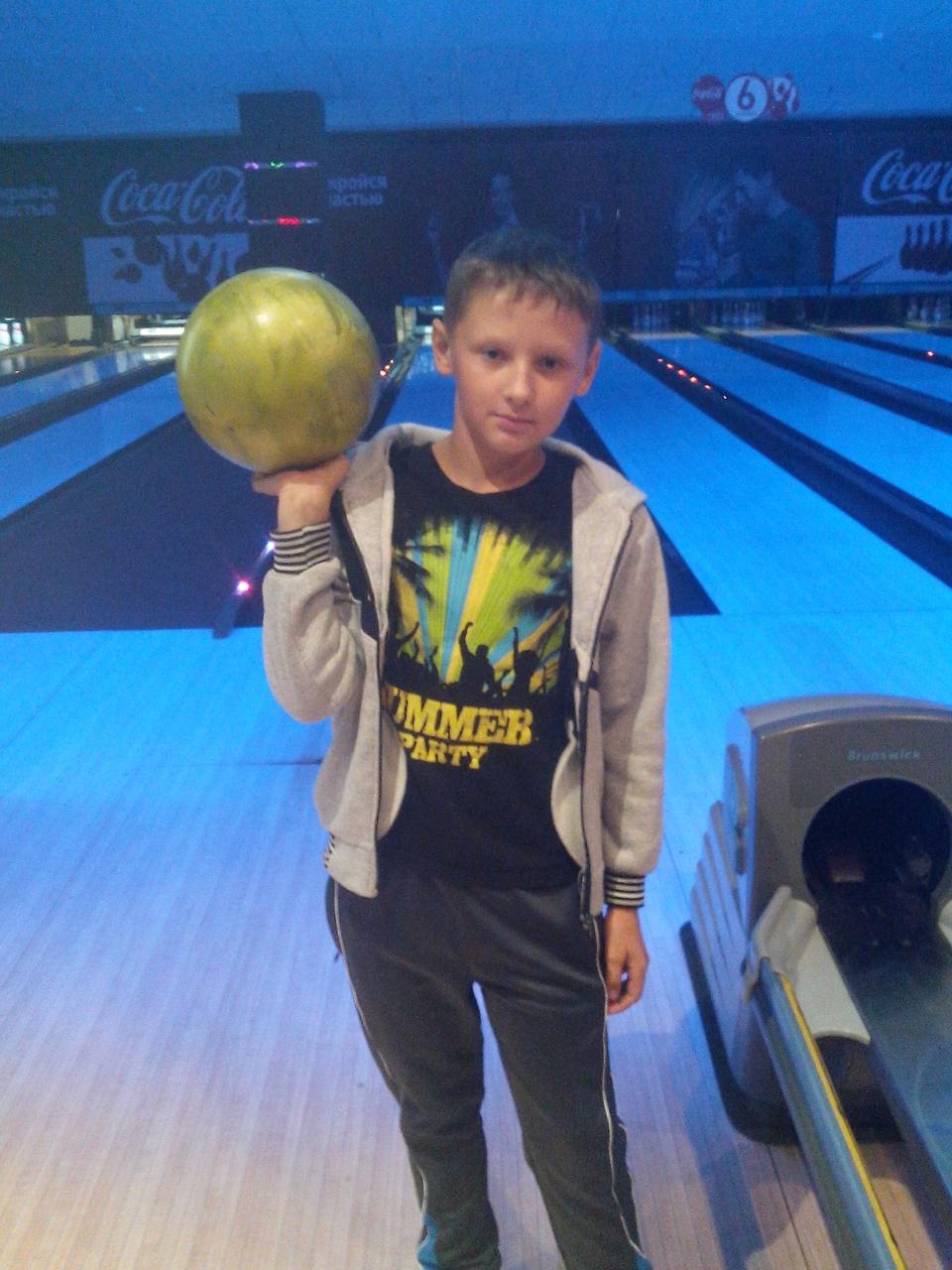 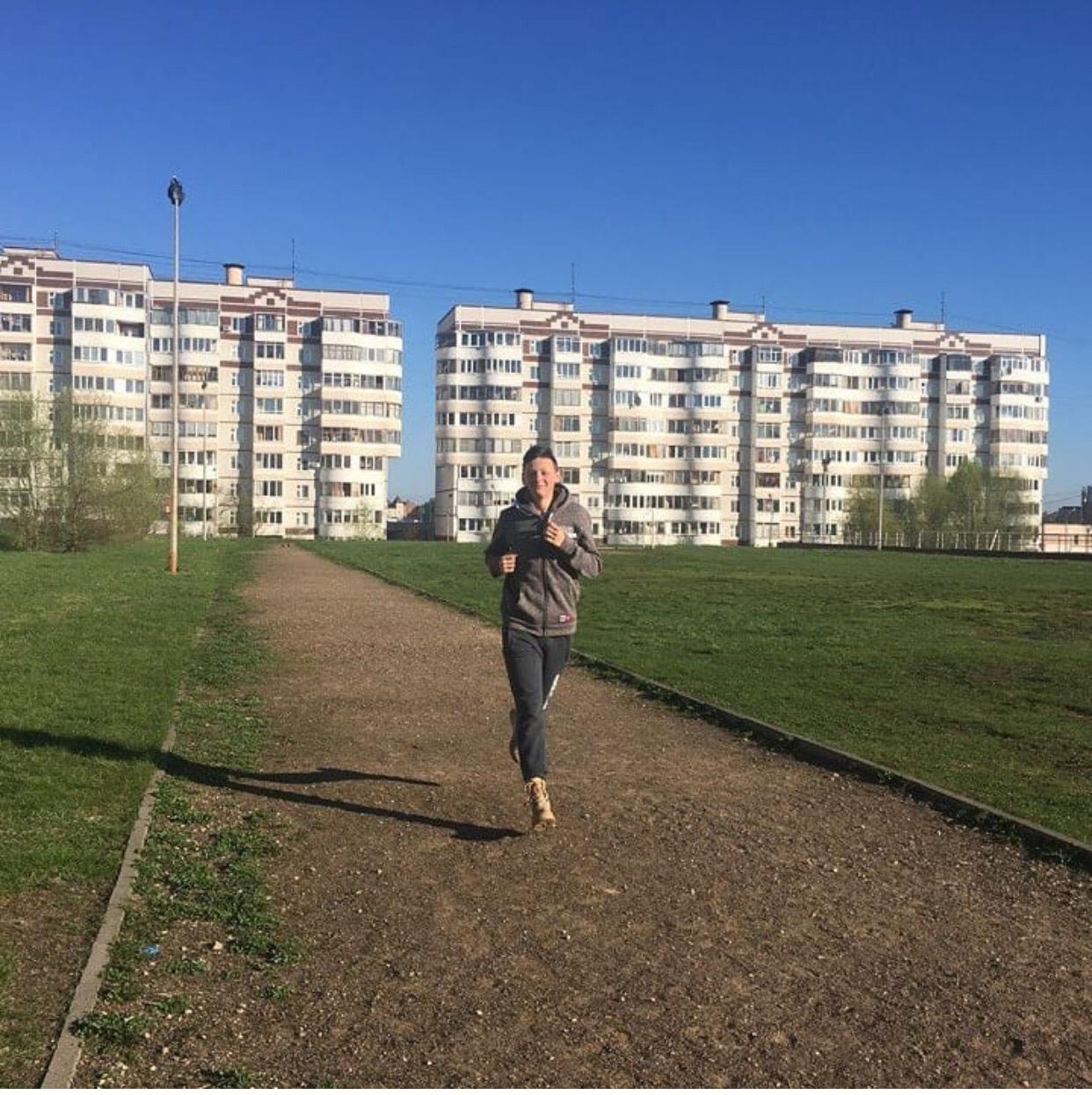 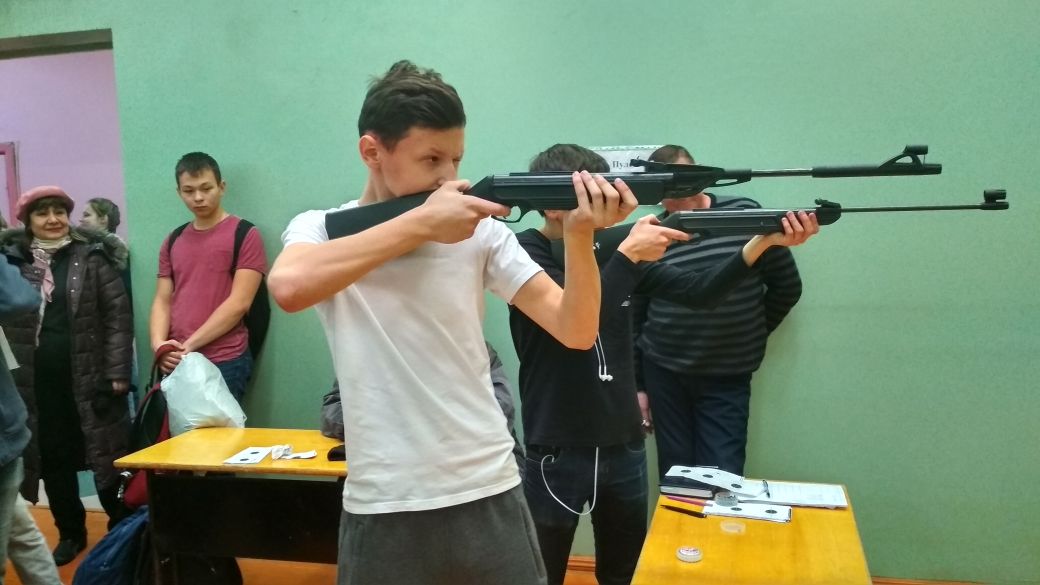 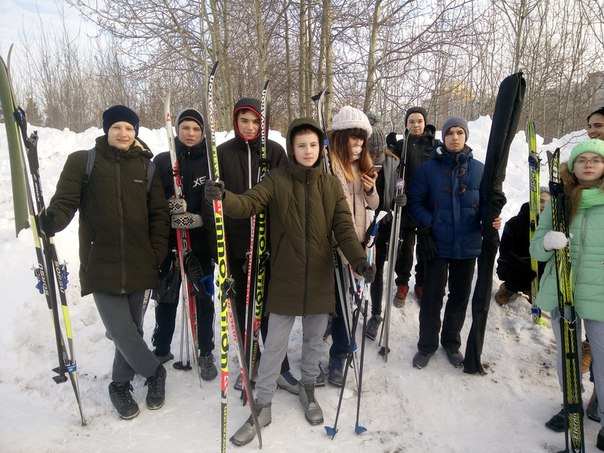 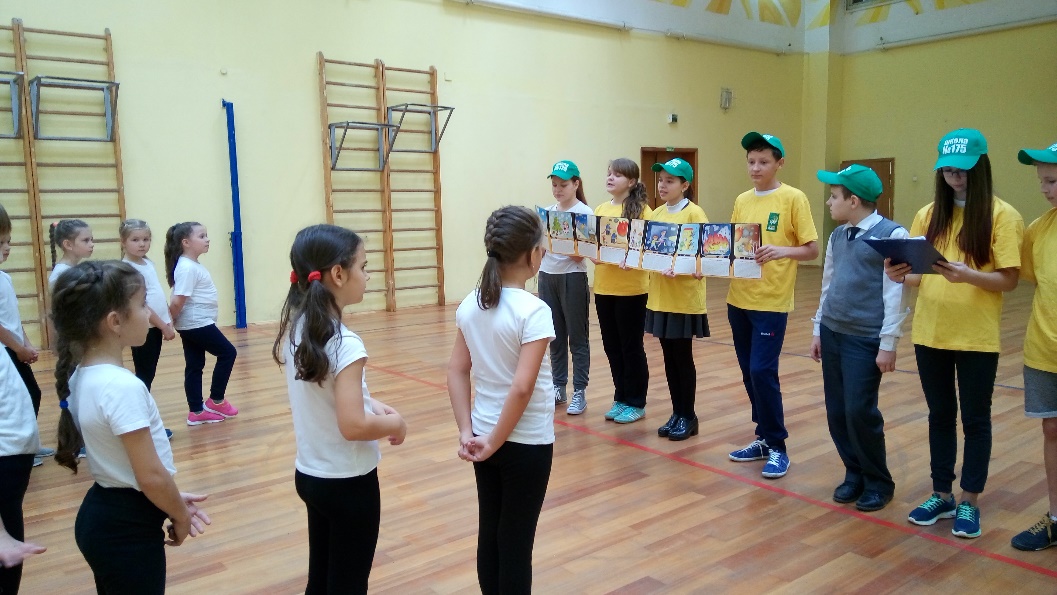 Территория культуры
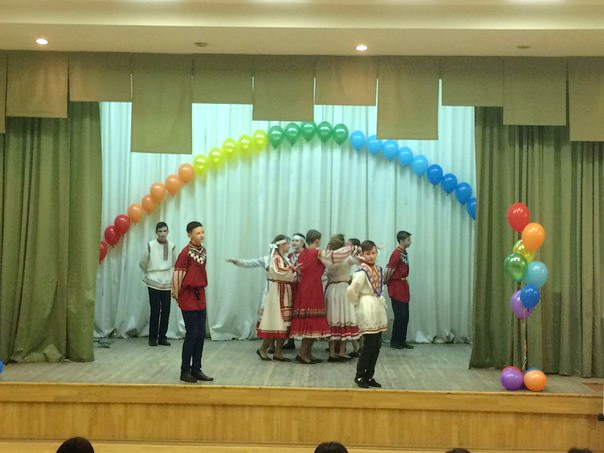 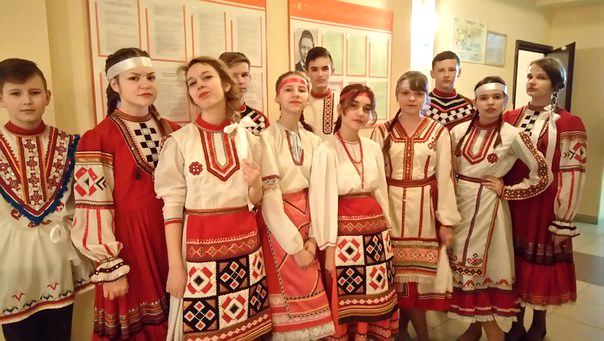 Творчество - свободный полет моей фантазии
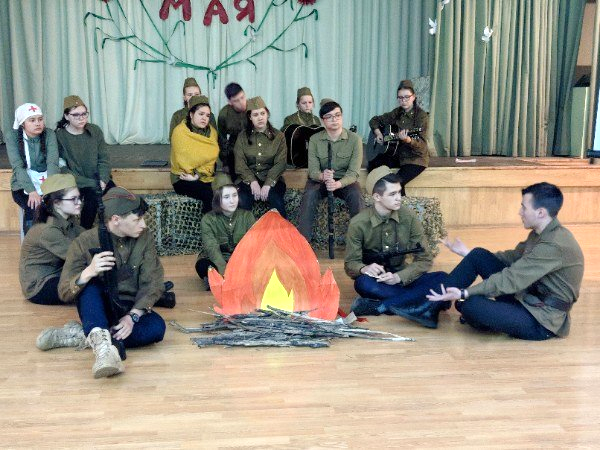 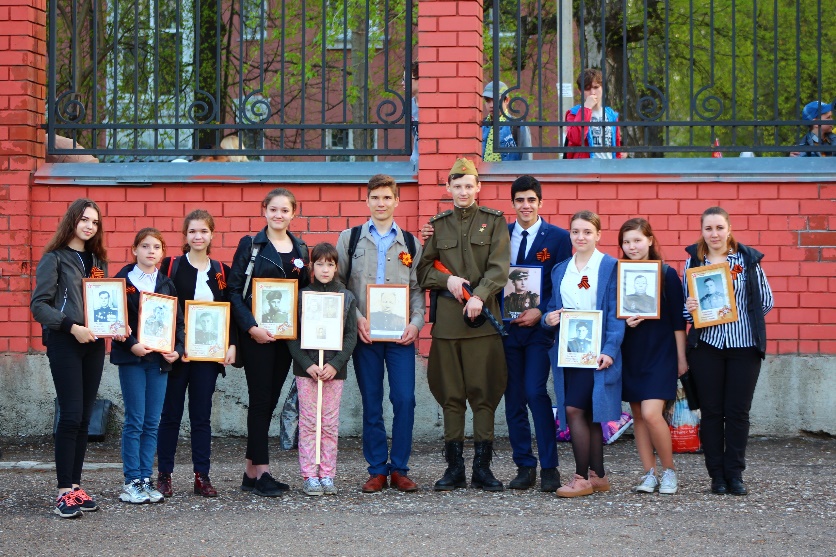 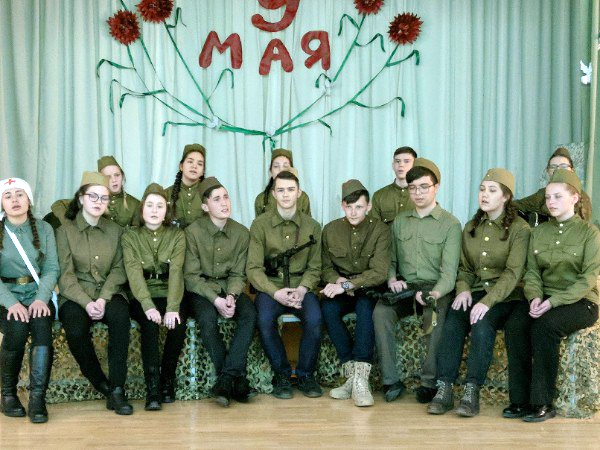 Мир увлечений
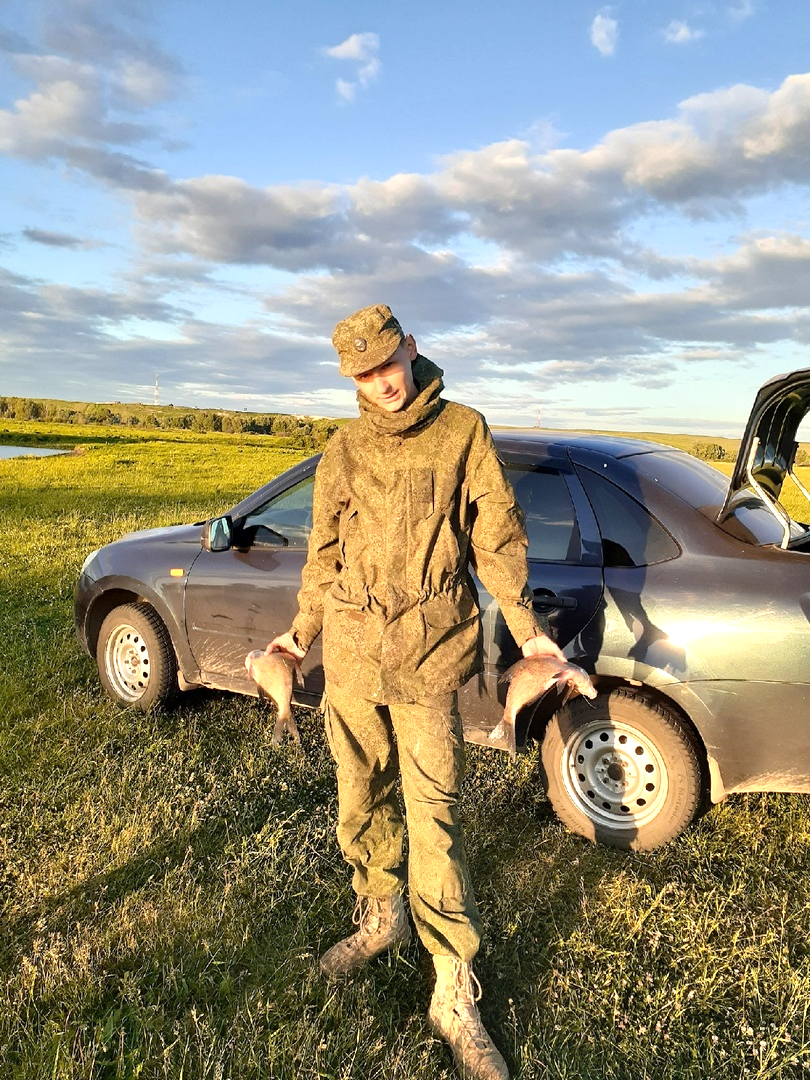 Мир замечательных приключений, эмоций, путешествий и переживаний
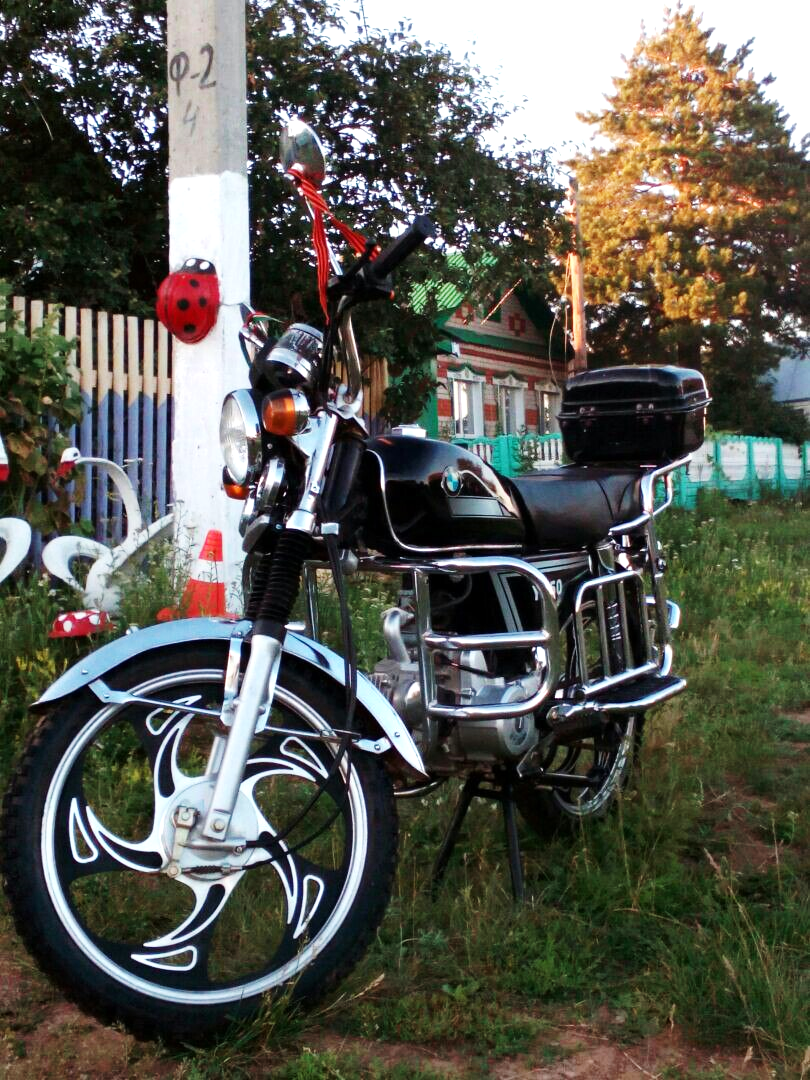 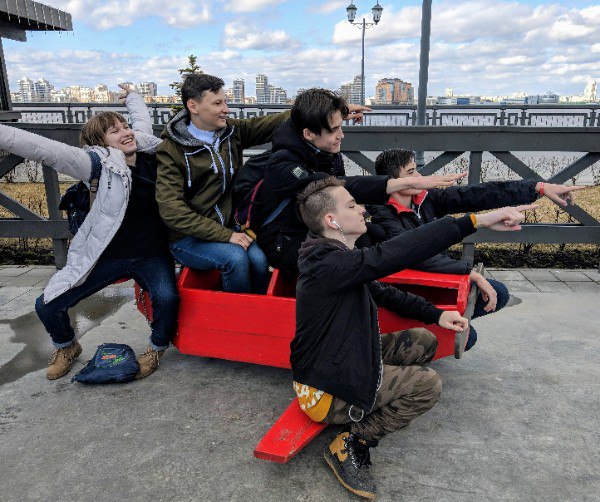 По зову души…
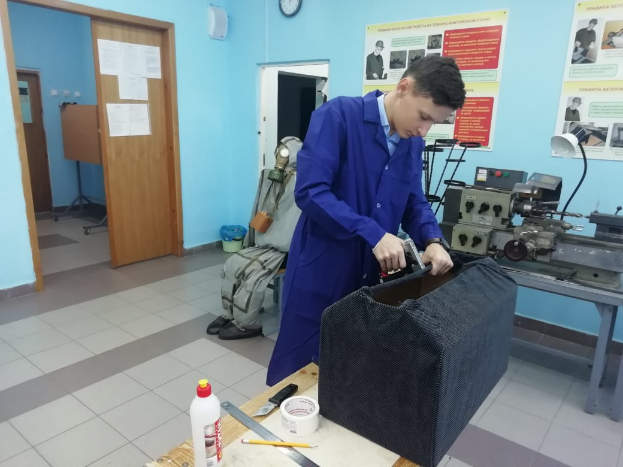 Сделано руками -  сделано с душой
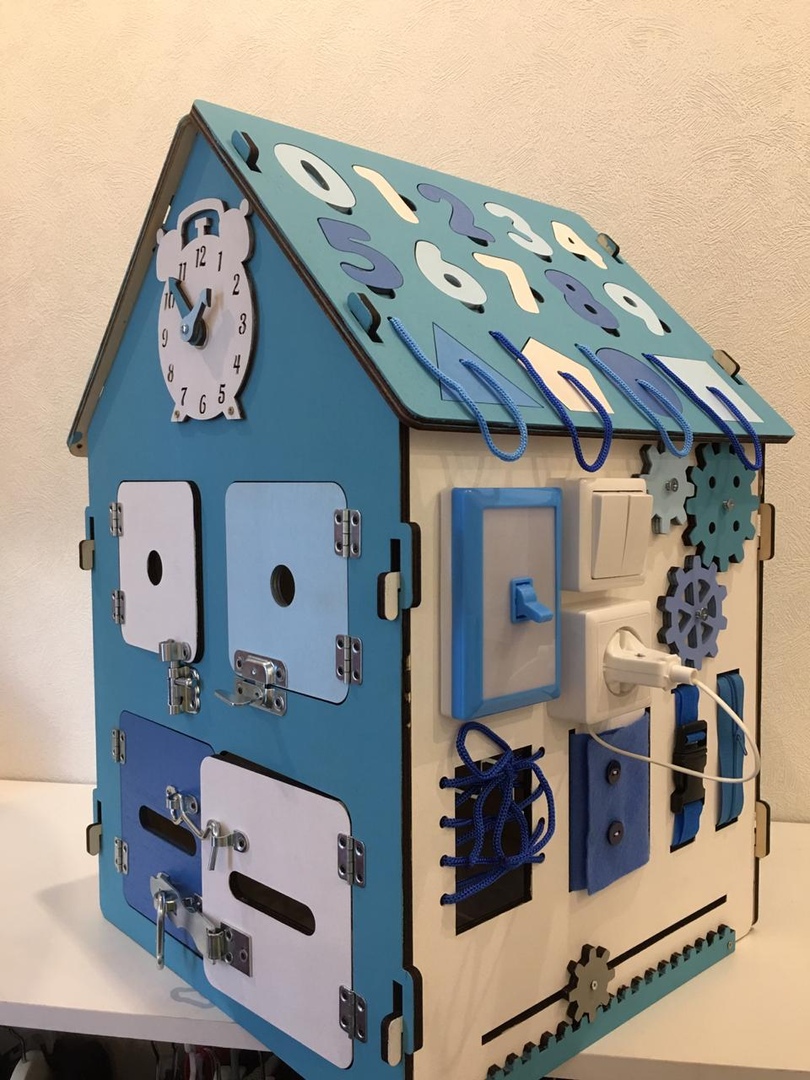 В мире много интересного…
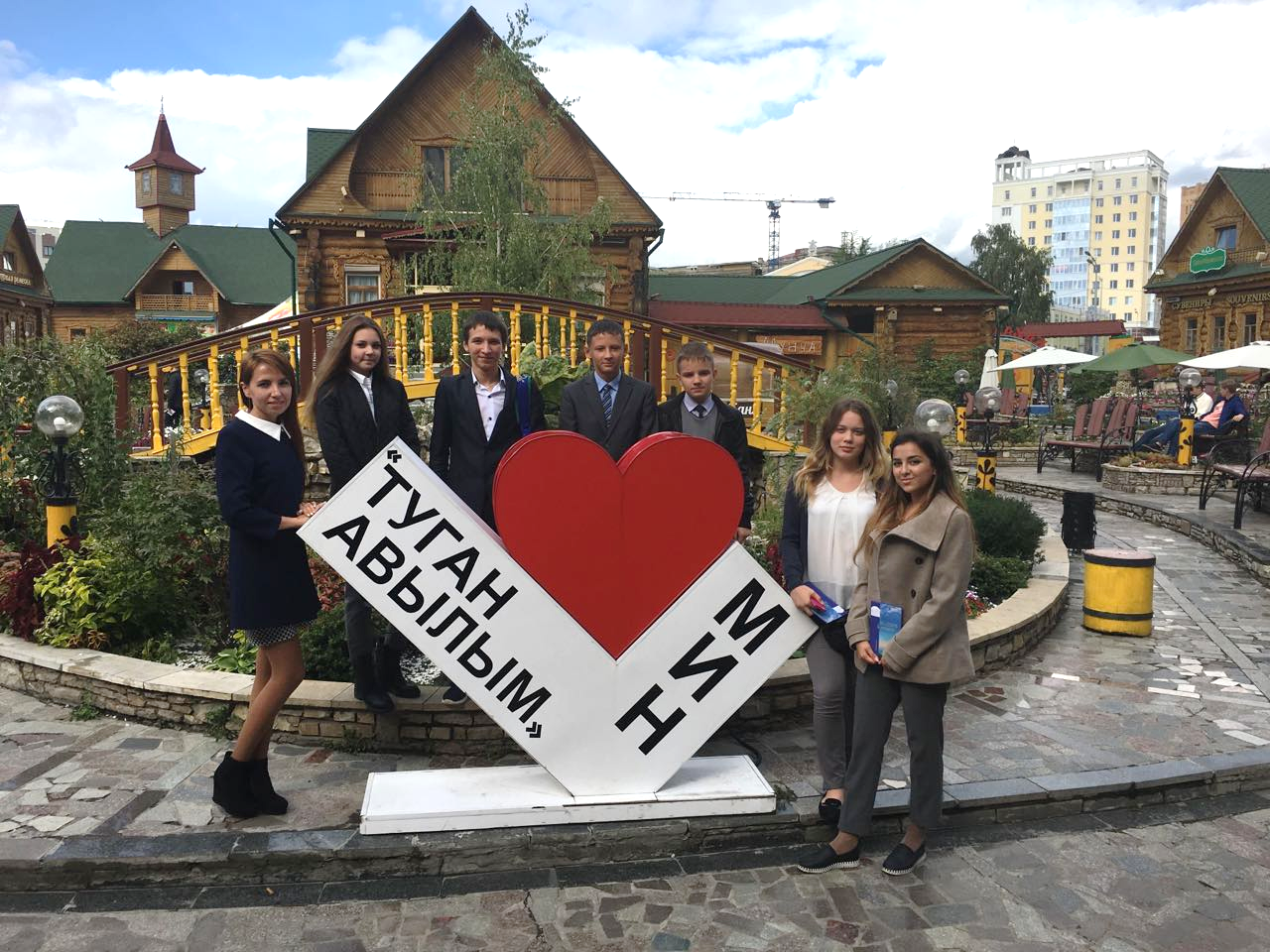 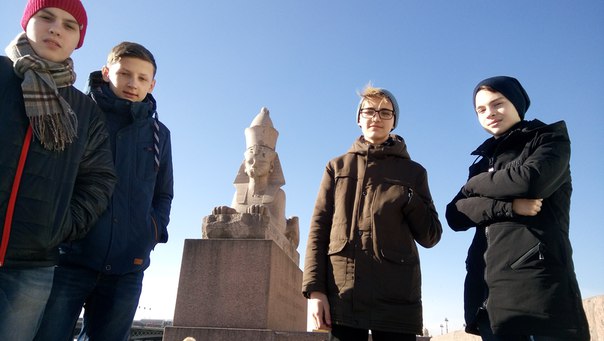 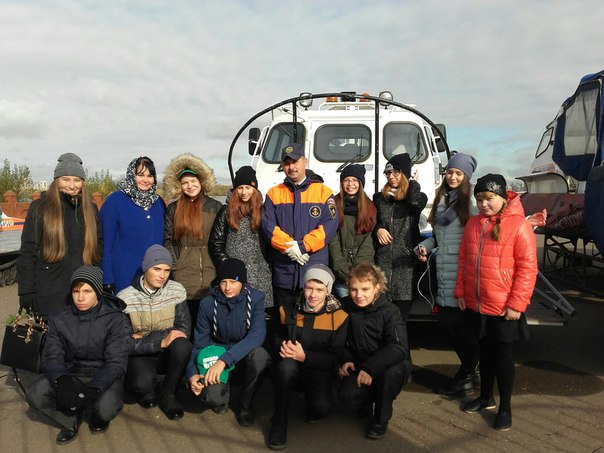 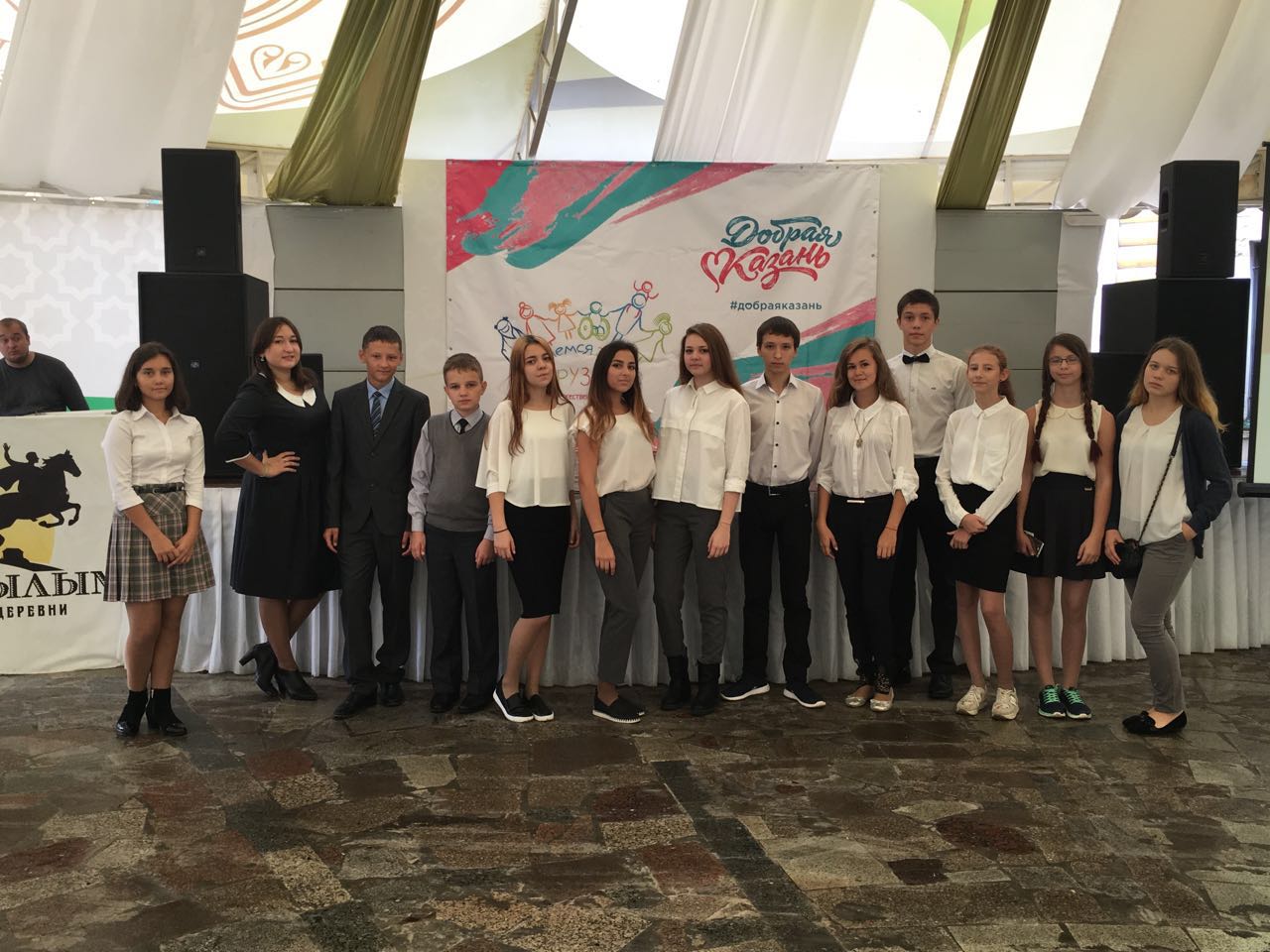 Моя семья – моя опора
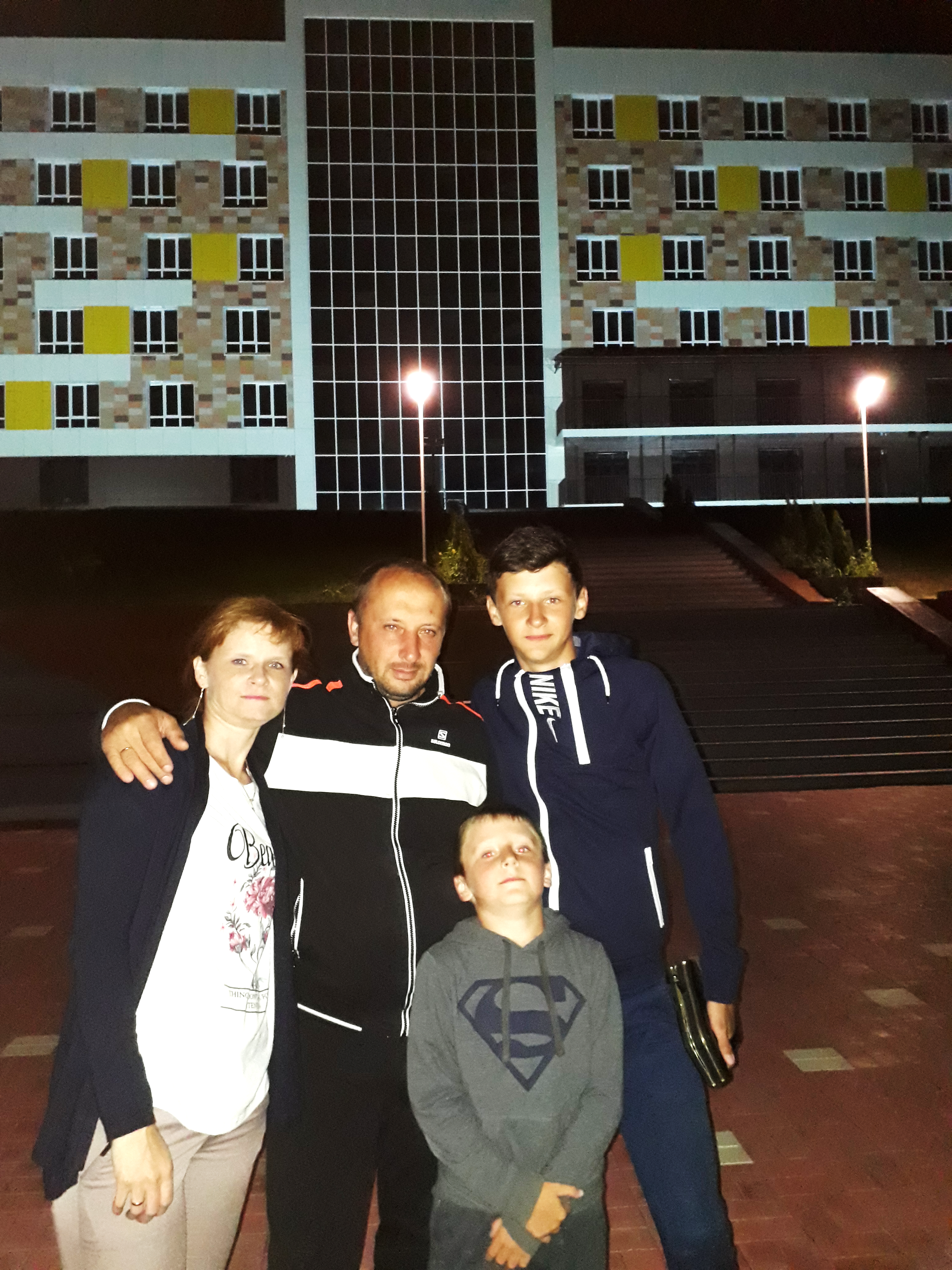